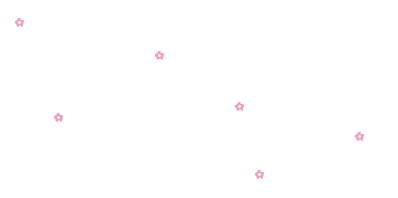 KÍNH CHÀO QUÝ THẦY CÔ VỀ DỰ GIỜ
MÔN
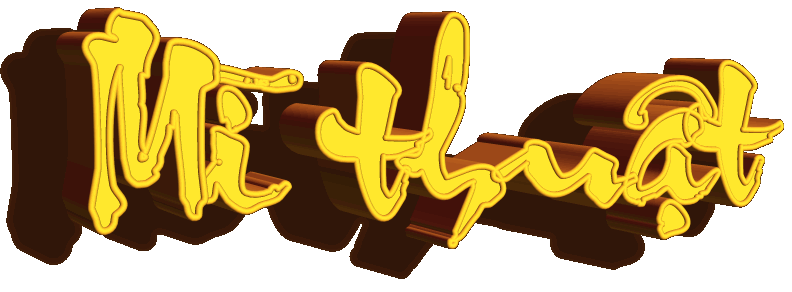 Lớp 8A1
Giáo viên: Lưu Thị Tình
Trường: THCS Ngũ Hiệp
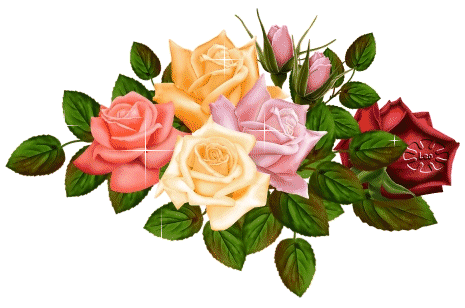 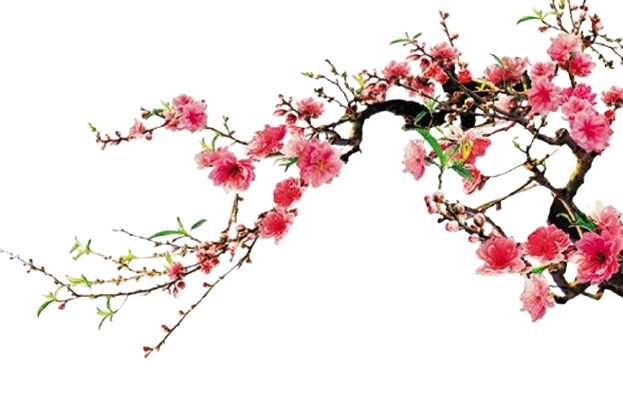 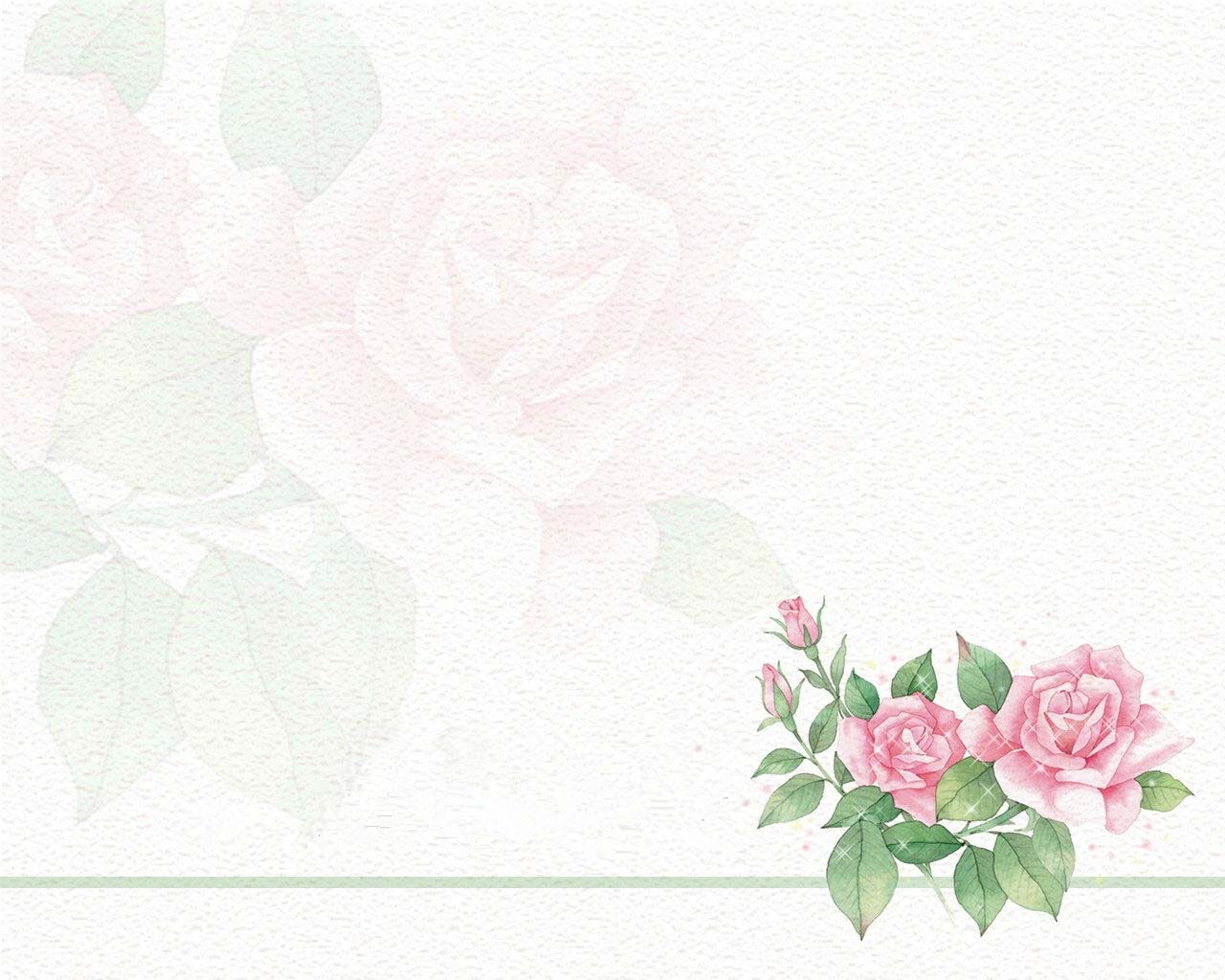 Chủ đề 6: Hội hoa xuân
TIẾT 19: TRƯNG BÀY VÀ GIỚI THIỆU SẢN PHẨM
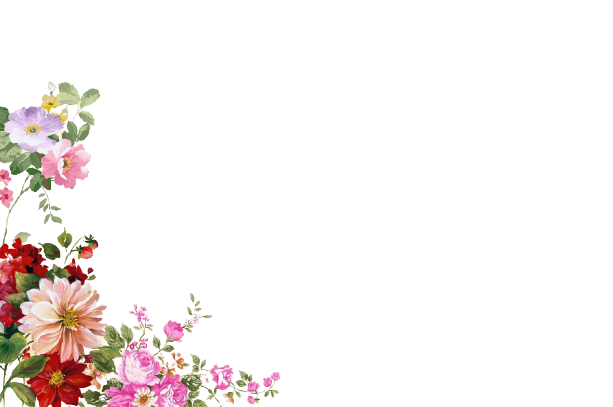 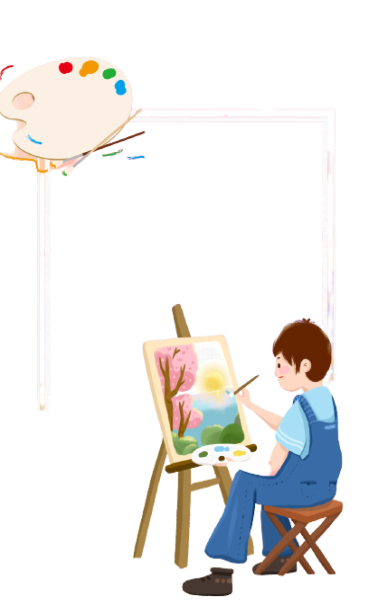 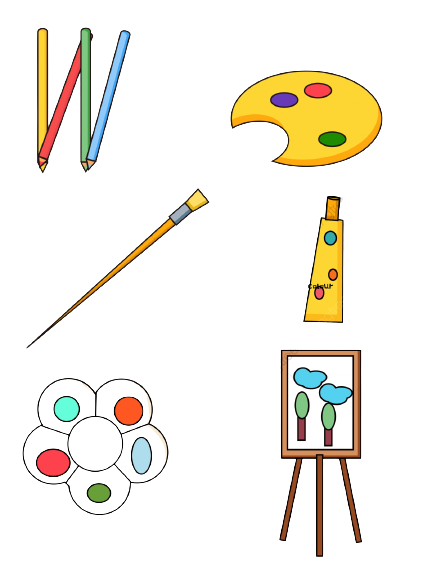 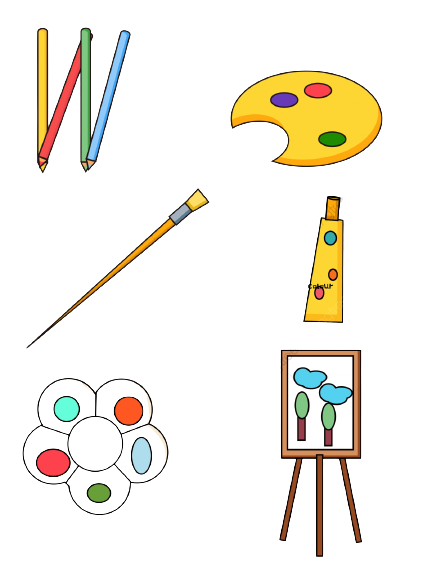 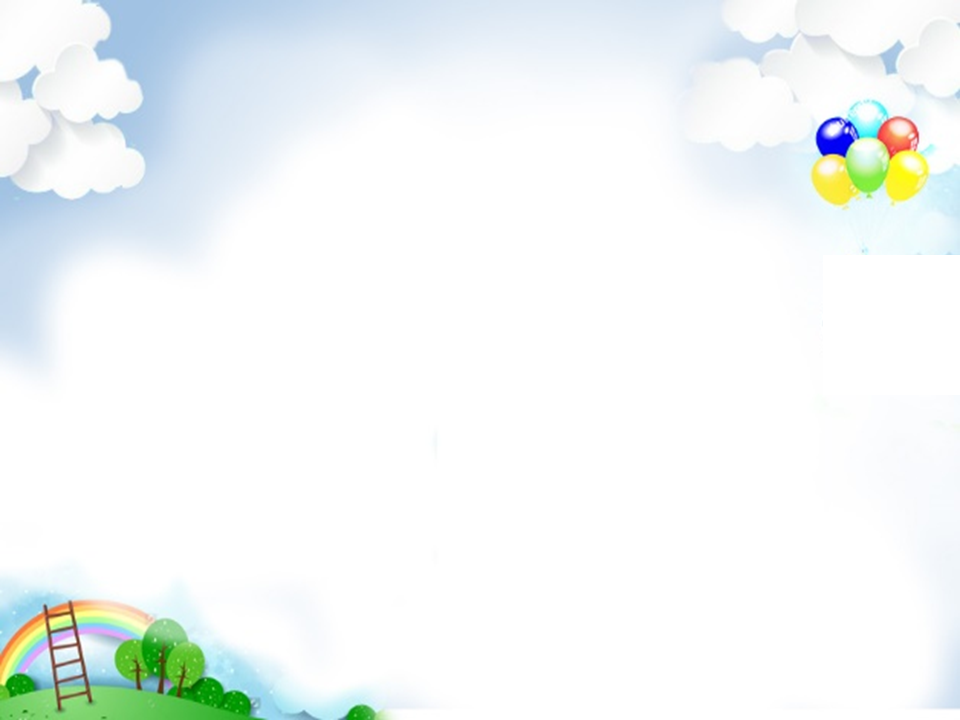 CÁC NHÓM TRÌNH BÀY SẢN PHẨM
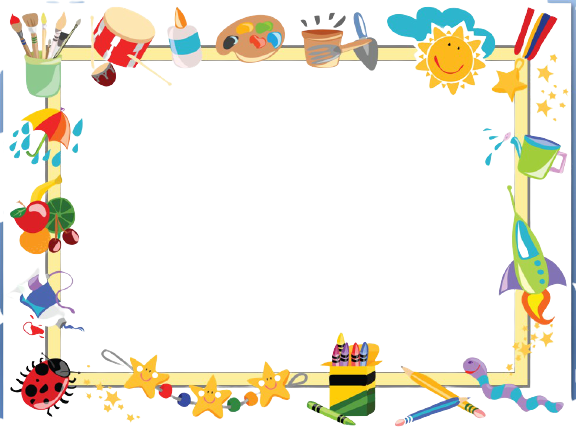 NHÓM 1 GIỚI THIỆU TRANH VẼ THEO MẪU
NHÓM 2 GIỚI THIỆU CÁC SẢN PHẨM XÉ DÁN
NHÓM 3 GIỚI THIỆU CÁC SẢN PHẨM TRANG TRÍ LỌ HOA

NHÓM 4 GIỚI THIỆU CÁC SẢN PHẨM HOA TỰ LÀM
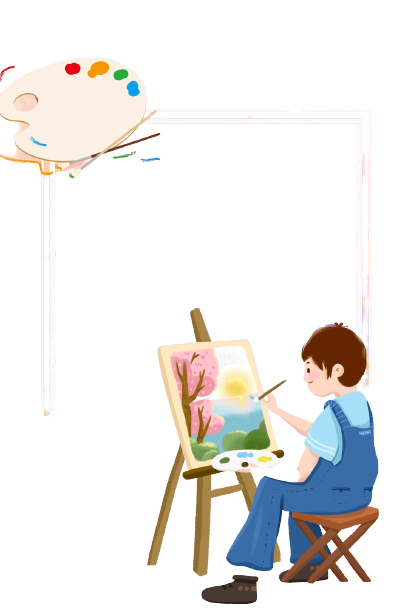 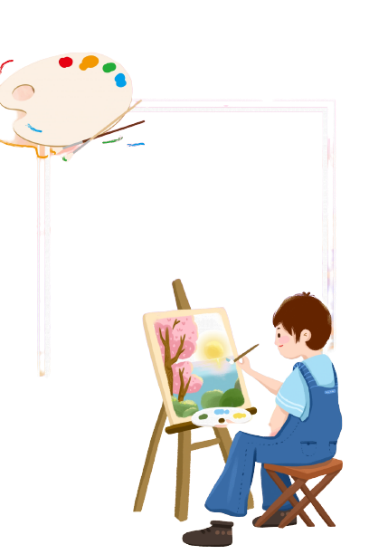 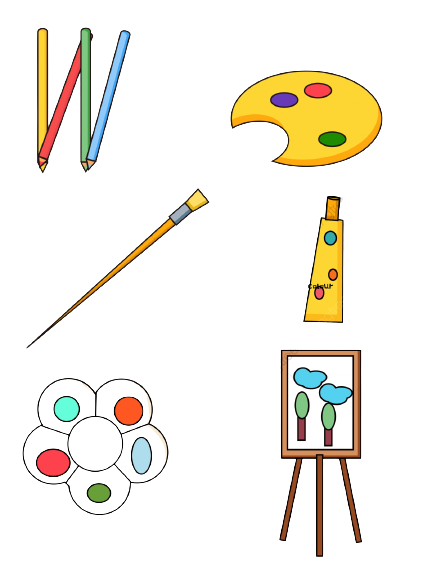 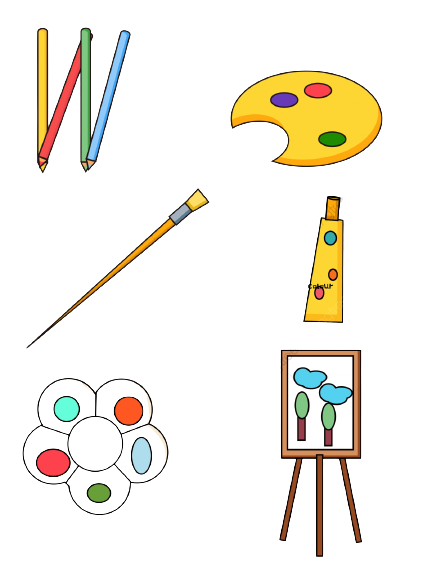 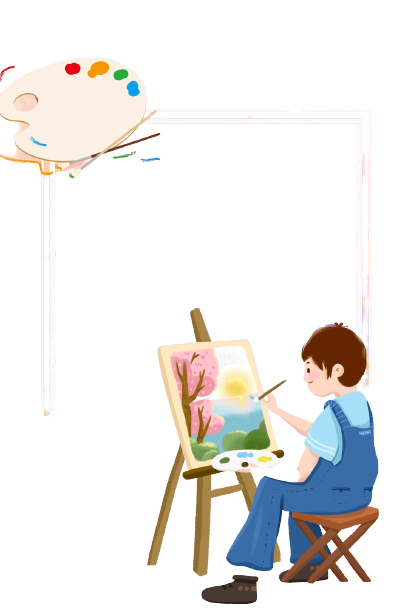 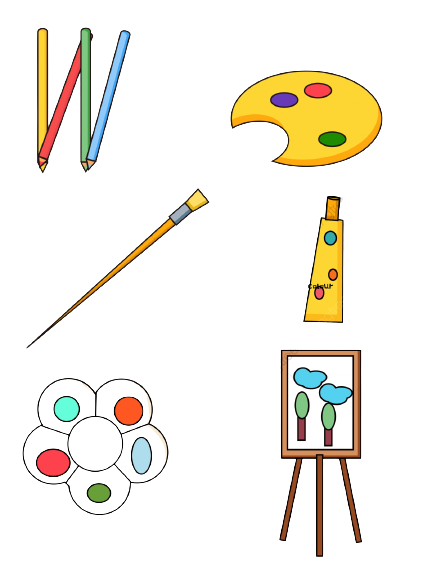 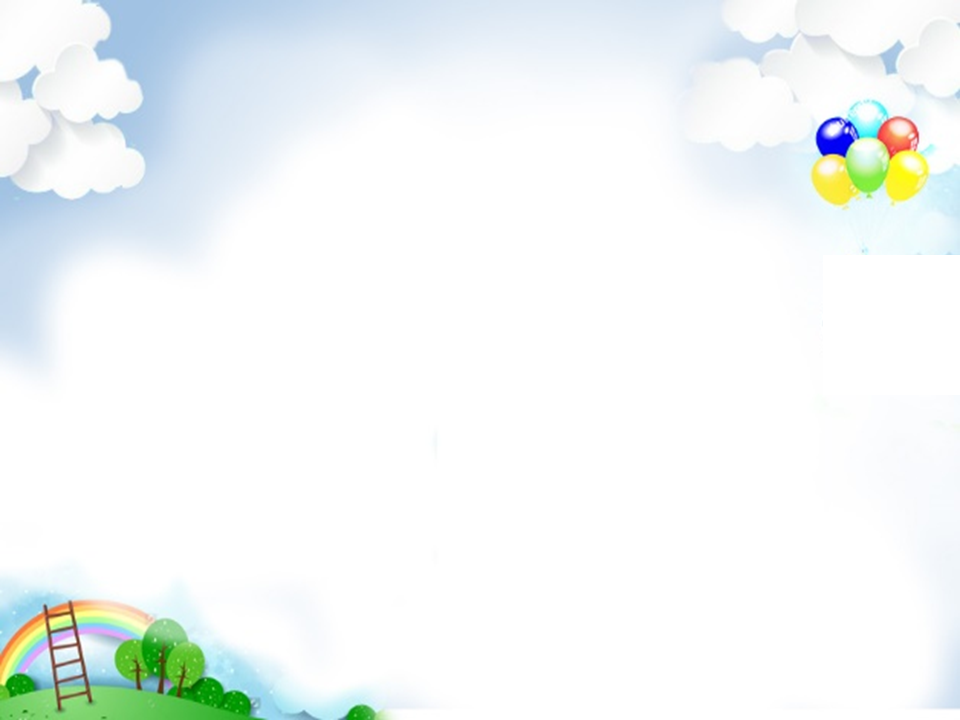 CÁC NHÓM NHẬN XÉT
Bố cục
Hoạ tiết trang trí
Màu sắc
Cách thể hiện
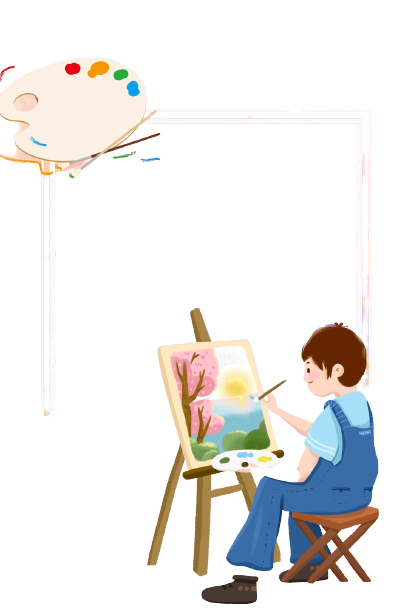 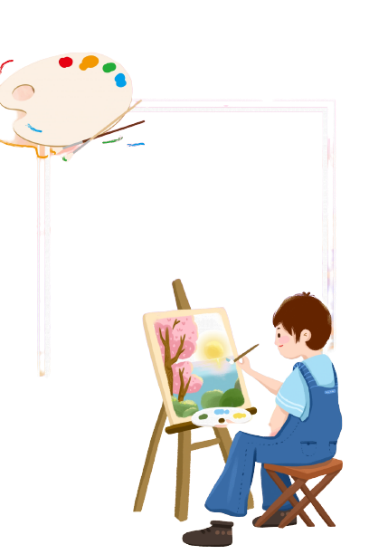 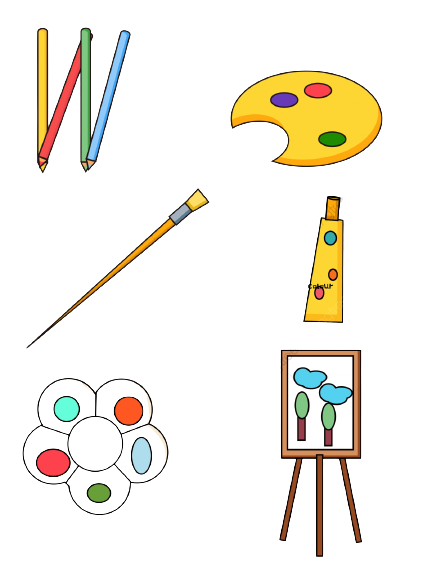 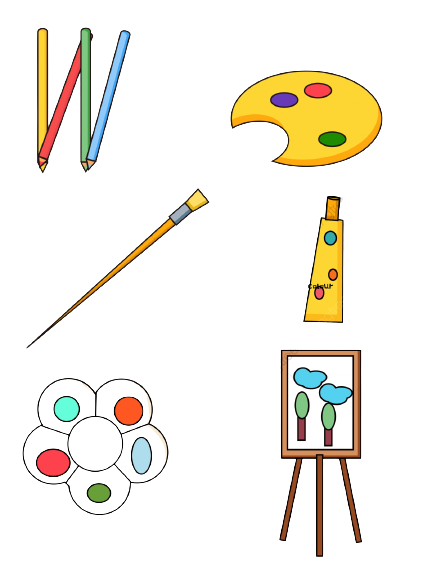 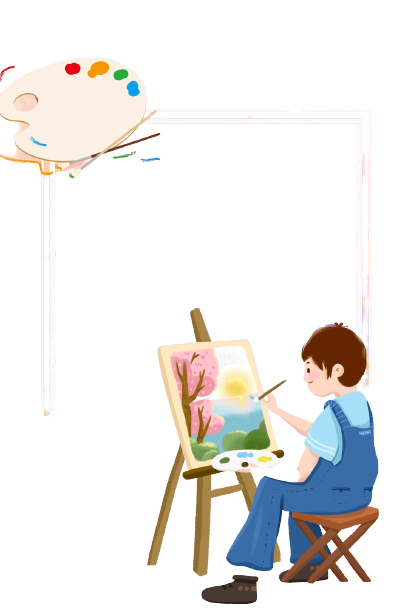 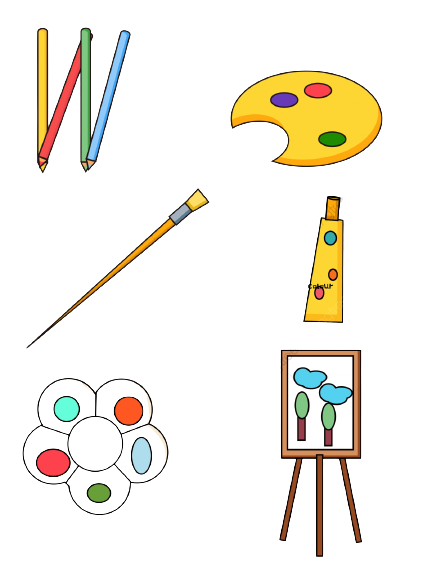 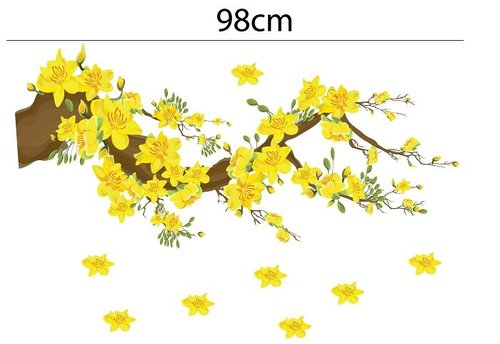 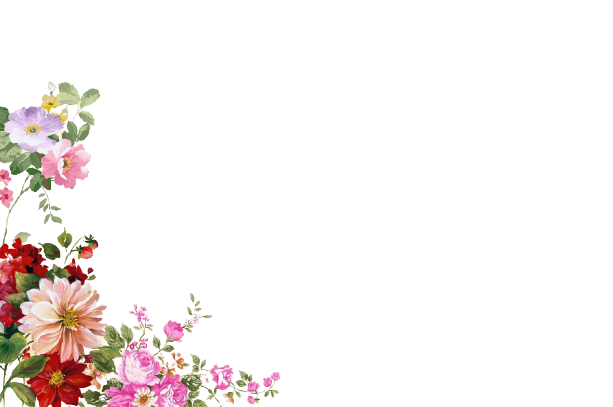 Phát triển mở rộng
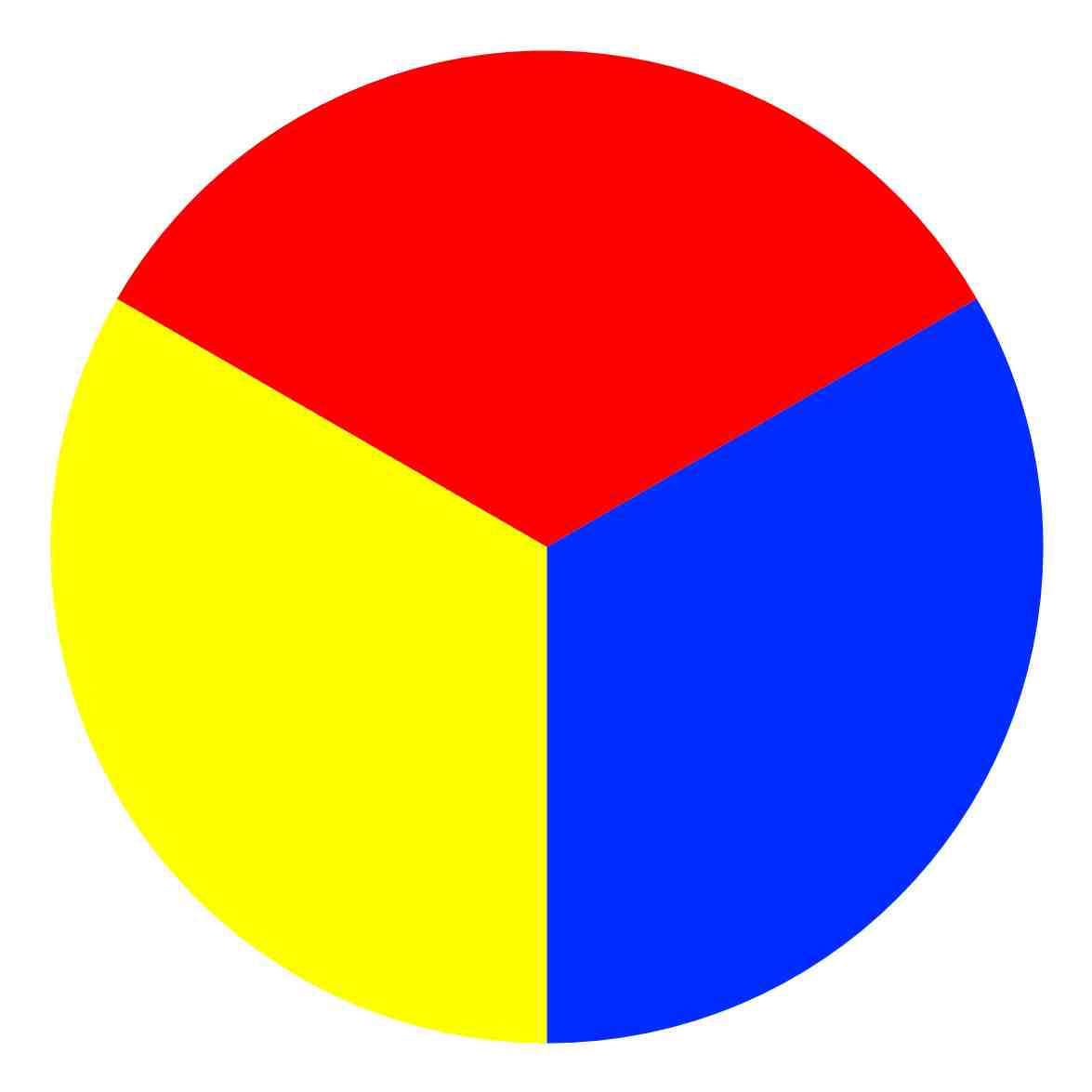 1. Sáng tạo từ 
 đồ vật tìm được
2. Tìm đồ vật và vẽ trang trí theo ý thích
3. Đánh giá, nhận xét
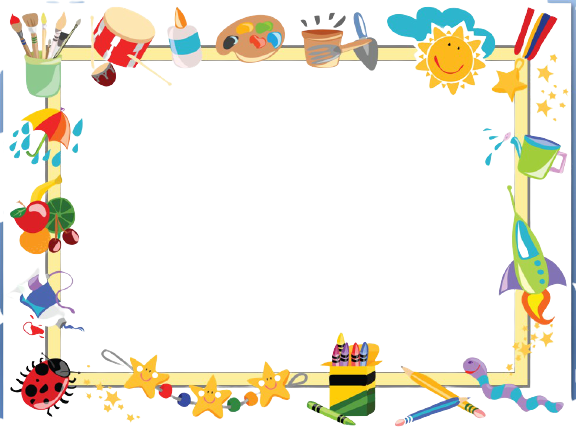 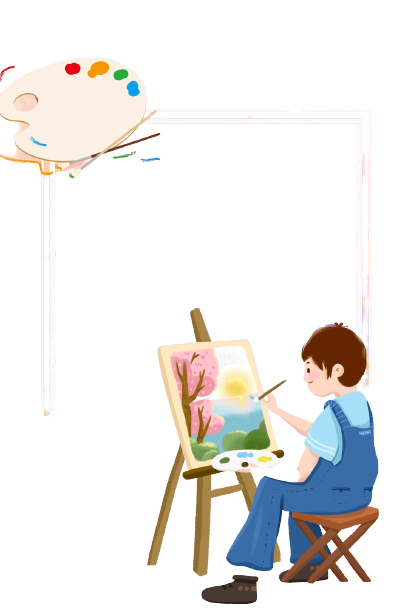 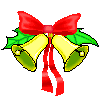 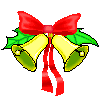 Dặn dò
Chuẩn bị chủ đề 7: 
Giới thiệu tỉ lệ người
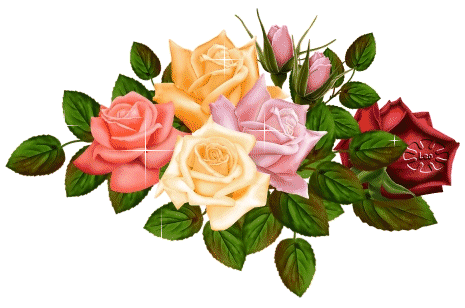 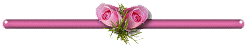 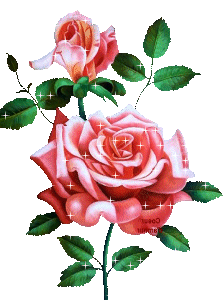 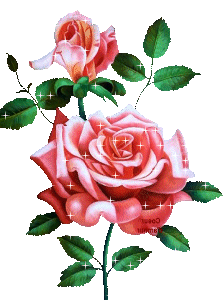 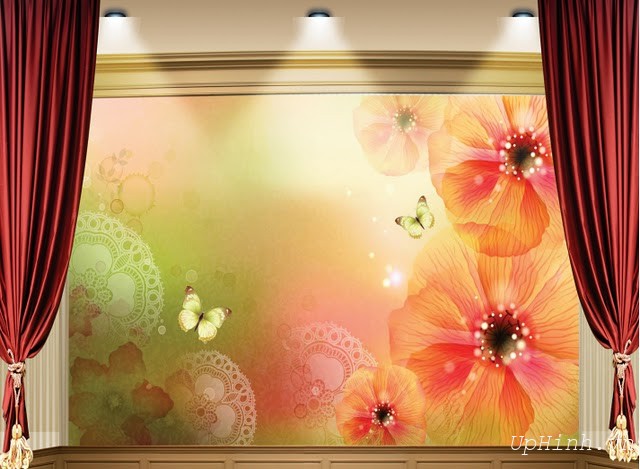 BÀI HỌC ĐẾN ĐÂY KẾT THÚC
KÍNH CHÚC QUÝ THẦY CÔ SỨC KHOẺ 
CHÚC CÁC EM CHĂM NGOAN, HỌC GIỎI.
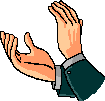